День рождения библиотекиКИЖТ УрГУПС
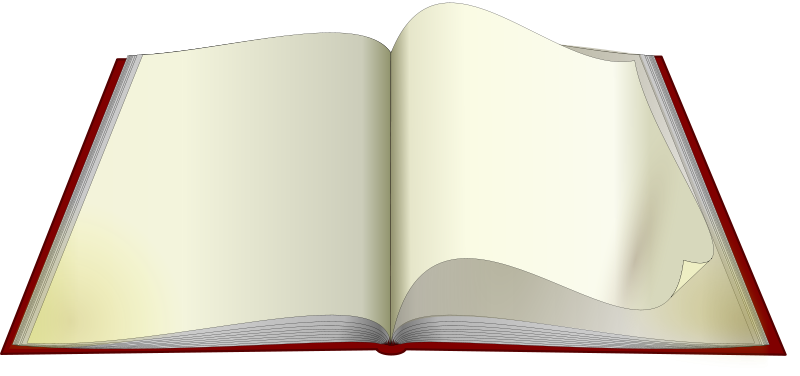 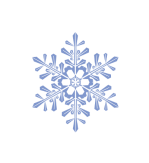 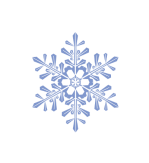 85 лет
1 декабря
2020 года
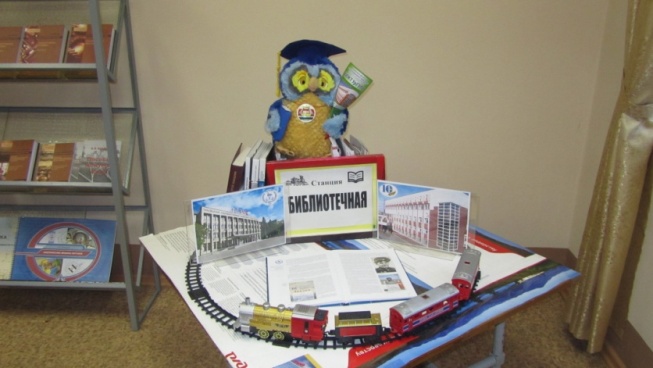 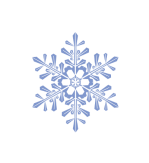 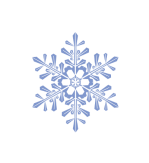 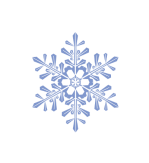 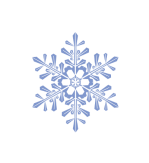 Поздравляем наших дорогих читателей всех поколений и                         надеемся на скорую встречу!                             Библиотекари
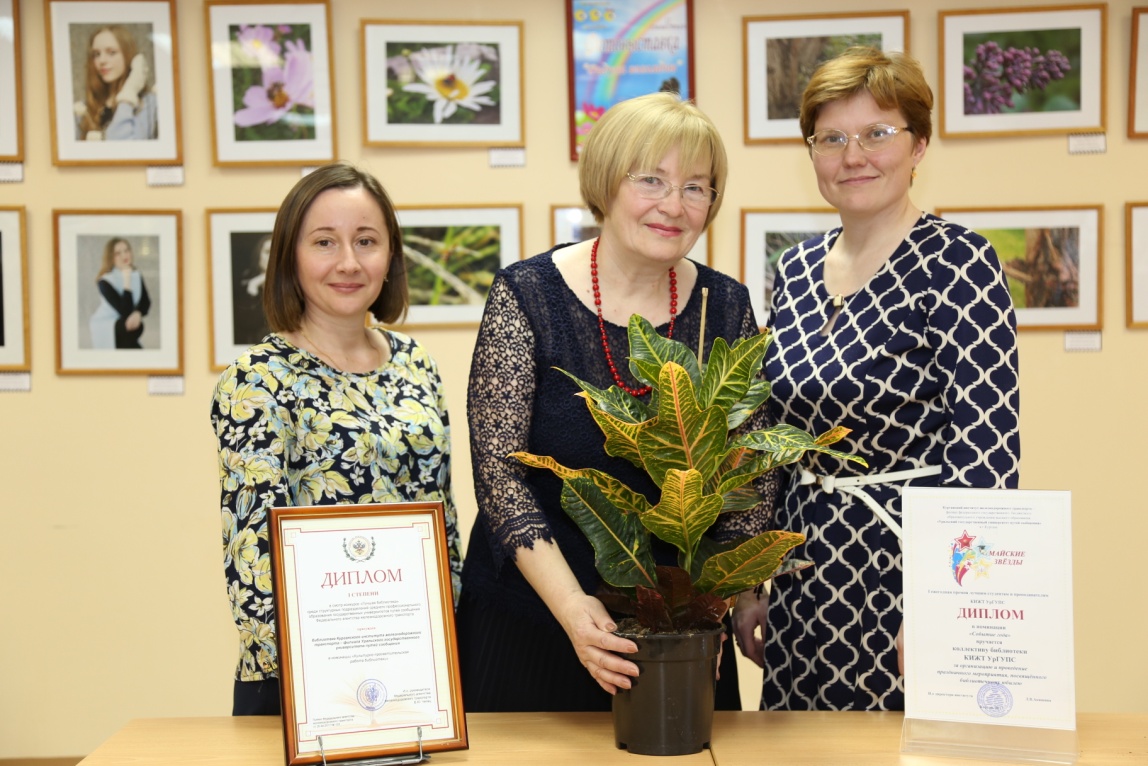 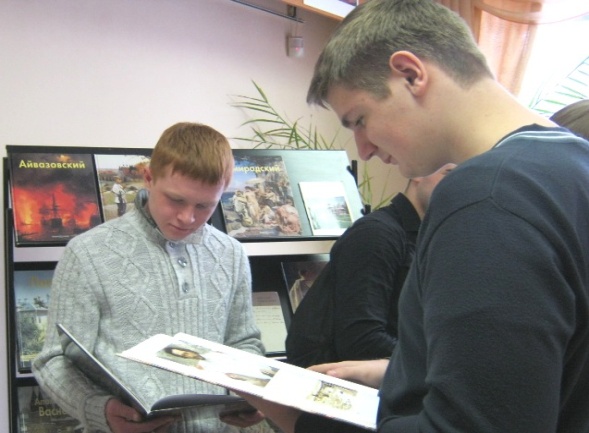 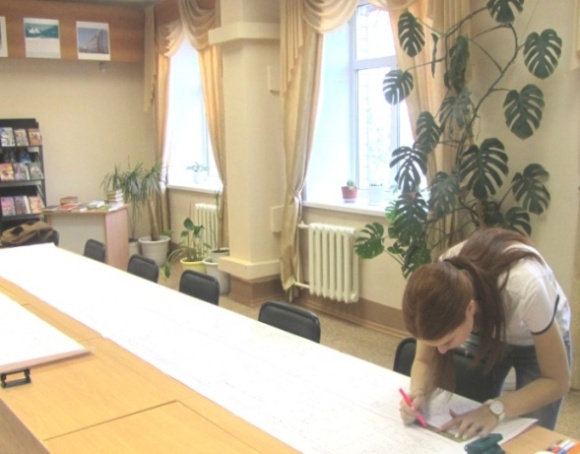 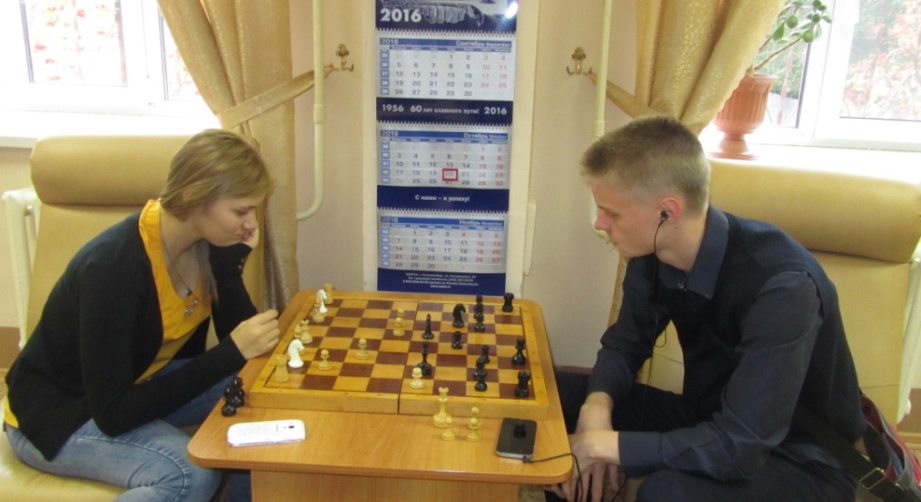 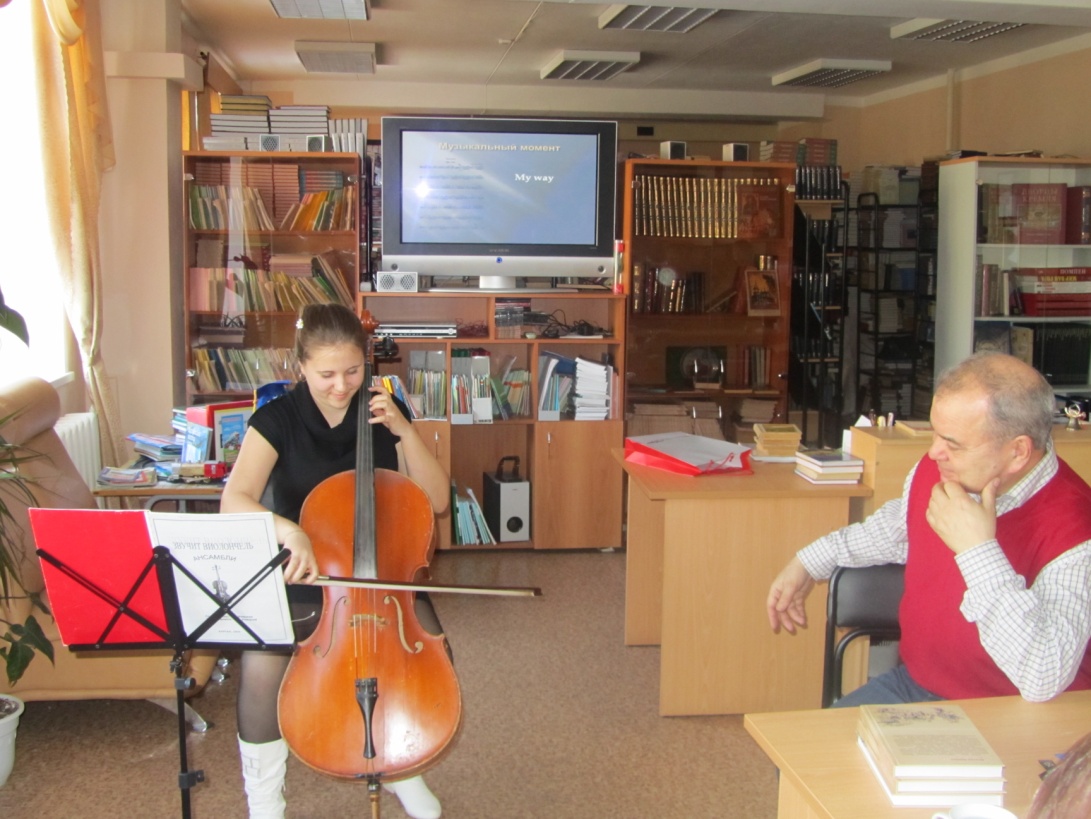 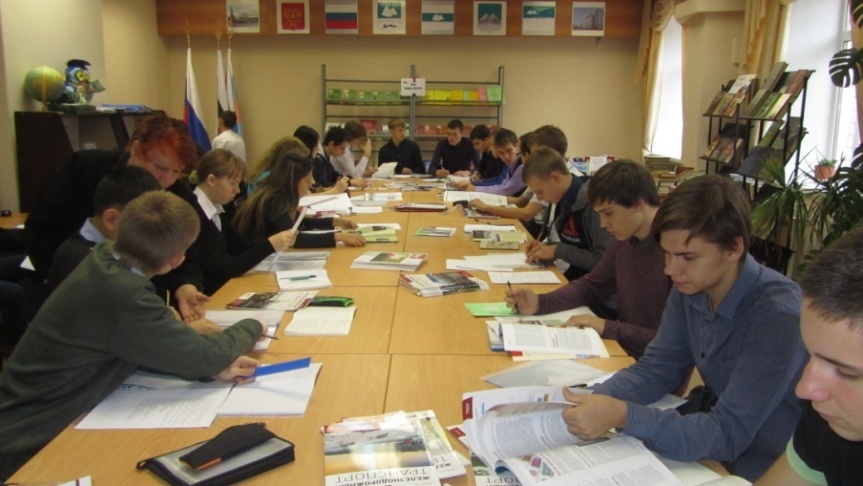 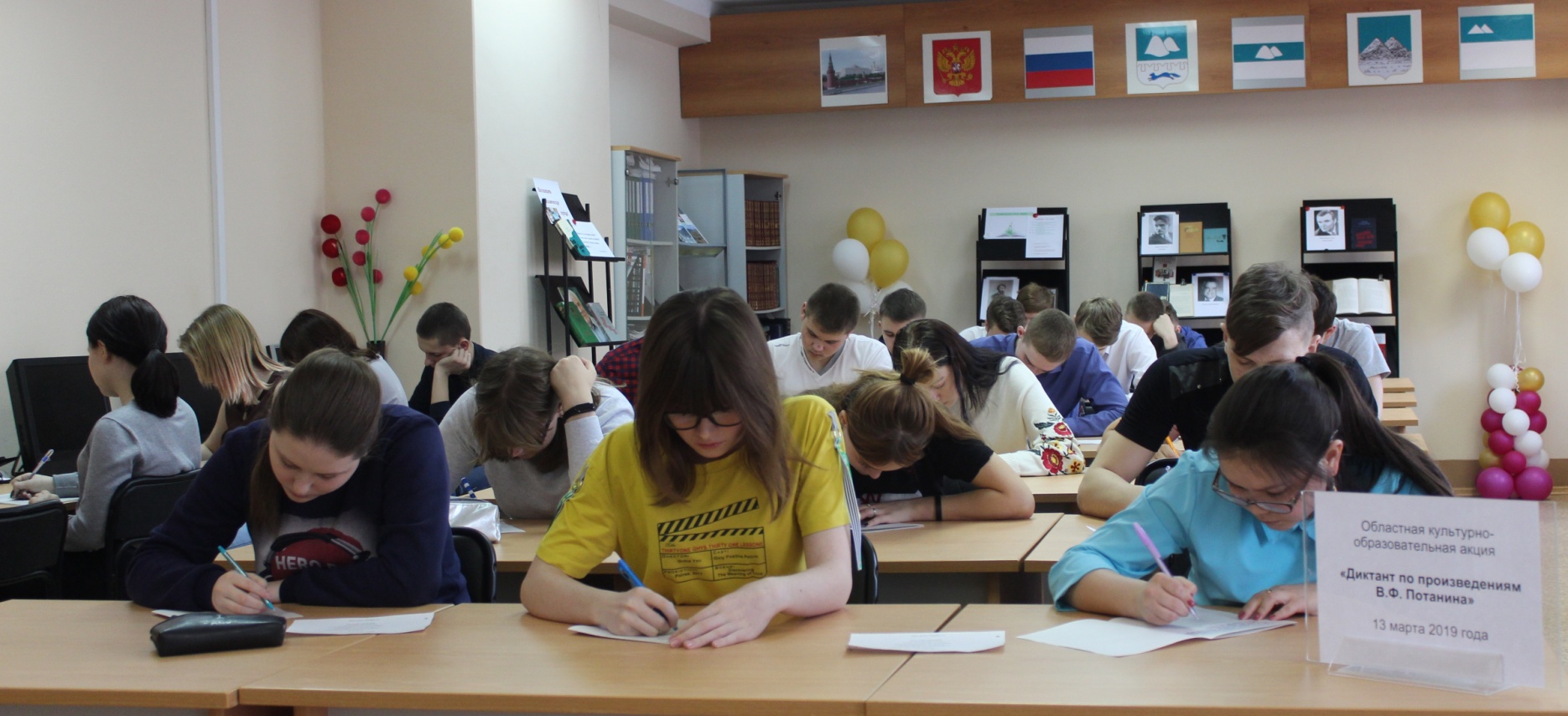 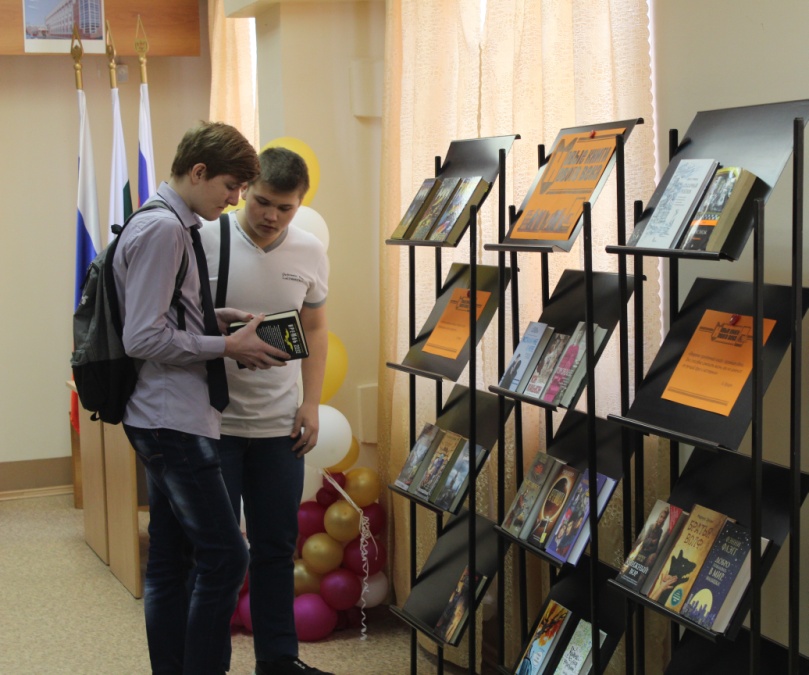 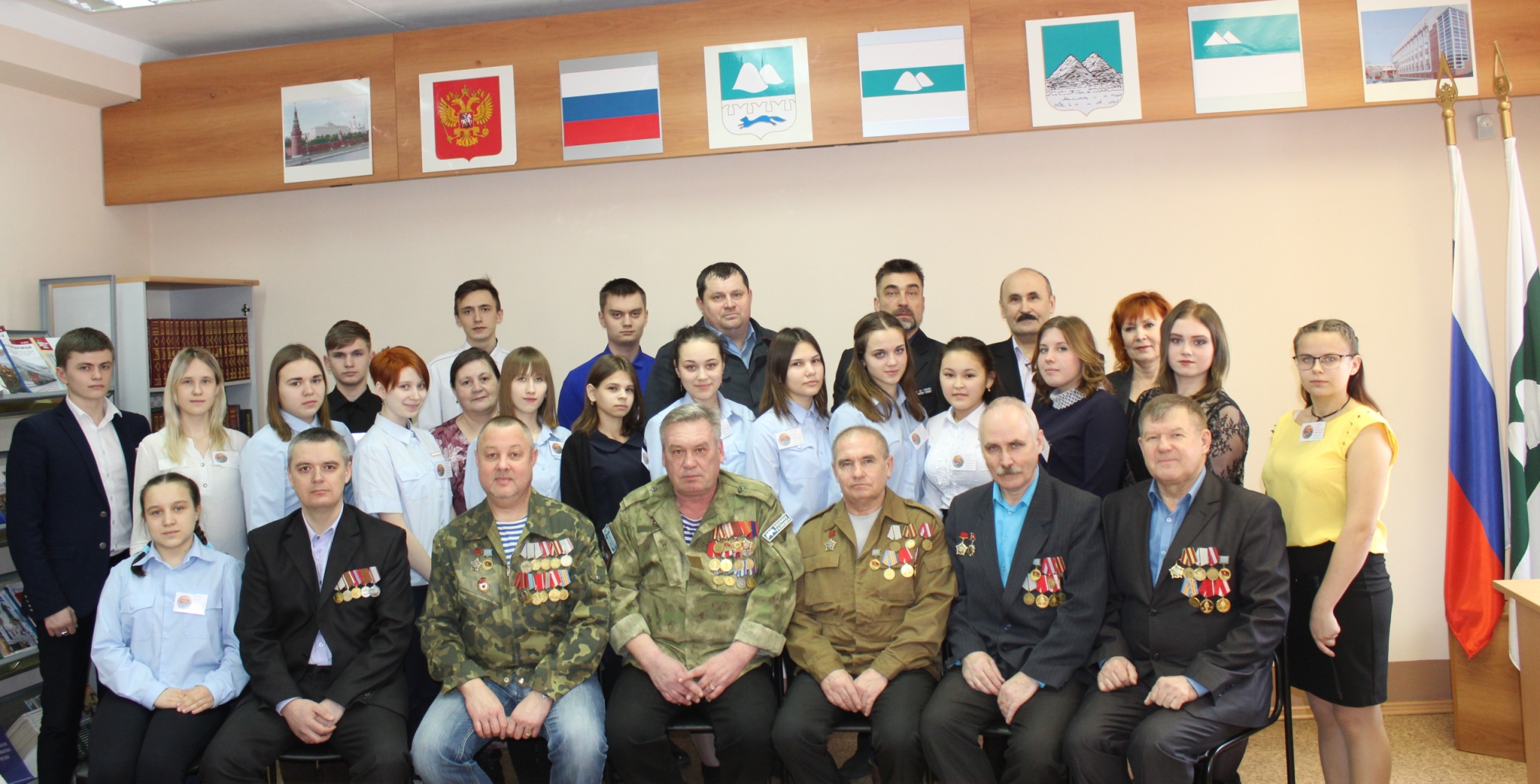 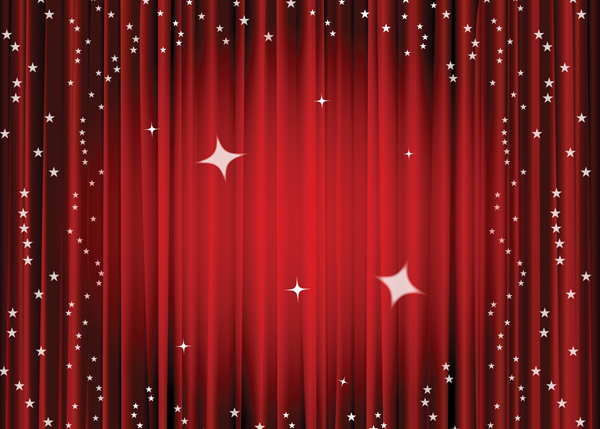 С Днём Рождения,
БИБЛИОТЕКА!
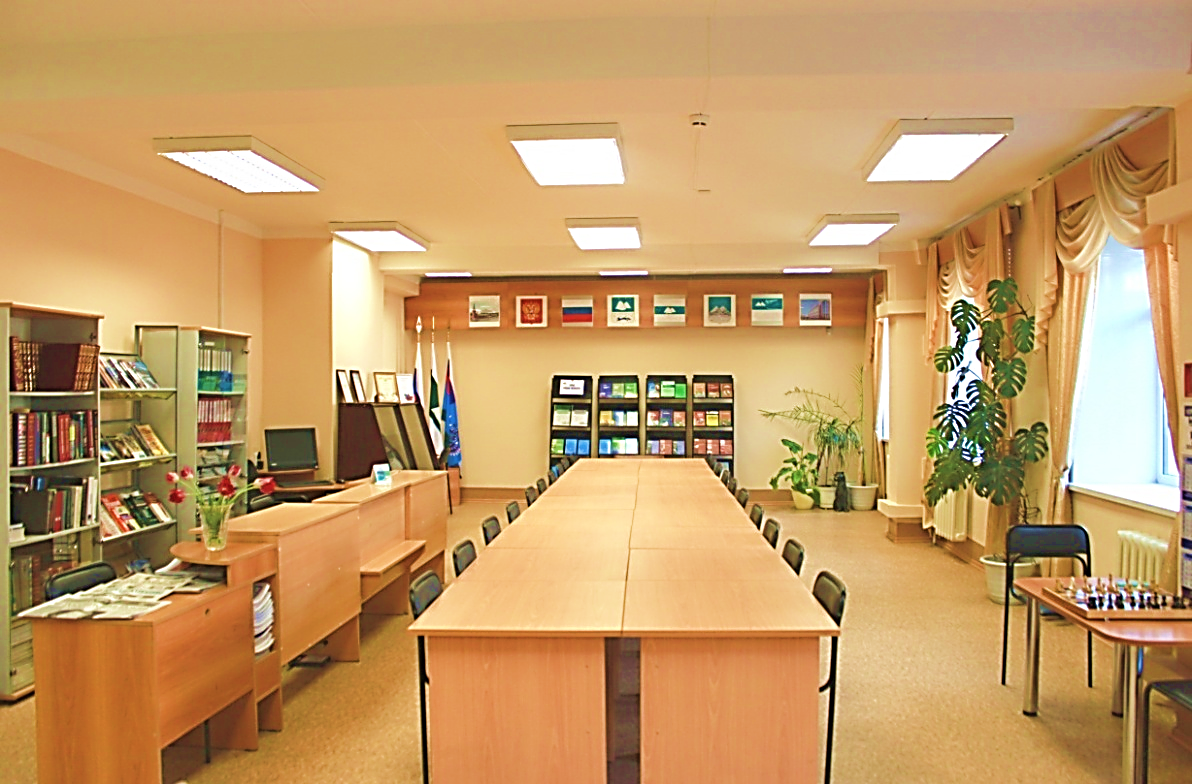